Cursus universitaire et hospitalier Dr Emeline Vinatier CHU Angers
2011
2018
2007
2020
2017
01/12/21
DU Thérapeutiques 
immunologiques
DU Assurance qualité
Concours PH
Pharmacie
PH
DES biologie médicale
AHU
AHU
Ass. 
spé.
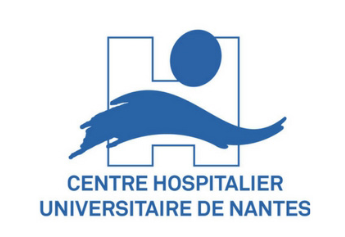 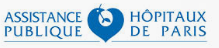 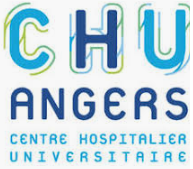 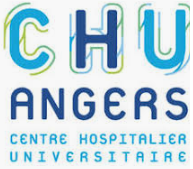 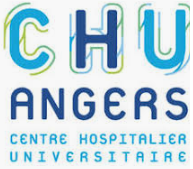 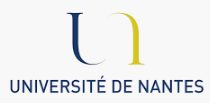 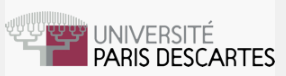 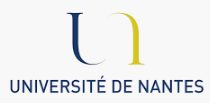 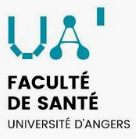 Master 1
Master 2 
année recherche
 Internat : 5 semestres laboratoires d’Immunologie : Henri Mondor, HEGP, Bichat (x2), CHU de Nantes
 Compétences en            AUTO-IMMUNITE                              ALLERGOLOGIE
                                                IMMUNO-CANCEROLOGIE               IMMUNOLOGIE LEUCO-PLAQUETTAIRE
                                                IMMUNOLOGIE CELLULAIRE            DIAGNOSTIC GAMMAPATHIES MONOCLONALES
Activités hospitalo-universitaires Dr Emeline Vinatier CHU Angers
Activité hospitalière
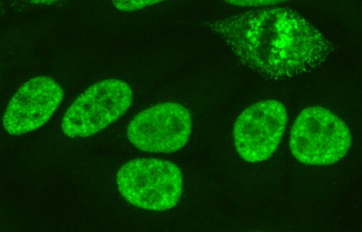 Responsable de l’ UF 7027 Auto-immunité du laboratoire d’Immunologie et d’Allergologie du CHU d’Angers depuis le 01/10/2019
Participation RCP régionale mensuelle « Maladies systémiques »
Paramétreur Glims (SIL)
Référente RGPD
Auditeur interne pour le pôle de Biologie
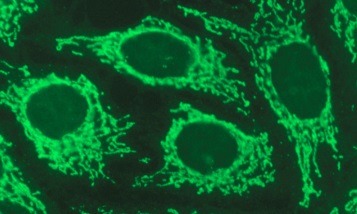 Activité d’enseignement
Activité de recherche translationnelle
en collaboration avec services cliniques
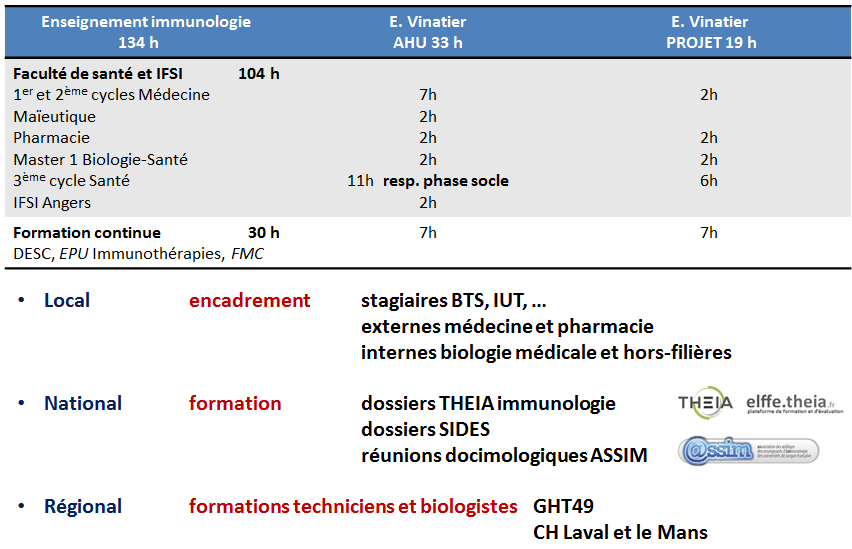 Auto-immunité 
Urbanski G, …, Vinatier E J Clin Med 2022 IF = 4
Brilland B, …, Vinatier E et al. Front Immunol 2021 IF = 5
Lacombe V, ..., Vinatier E et al.Pol Arch Intern Med. 2020 IF = 3
Brilland B, …, Vinatier E et al. Front Immunol 2019 IF = 5

Immunothérapies
Granier C, Vinatier E et al. J Vis Exp 2018 IF = 1.2
Granier C, …, Vinatier E et al. Cancer Res 2017 IF = 10
Chevaleyre C, …, Vinatier E et al. J Immunol. 2015 IF = 5
Granier C, Vinatier E et al. J Vis Exp 2018 IF = 1.2


 Immunité anti-SARS-CoV-2 
Mahieu R…, Vinatier E et al. JEADV 2020 IF = 5
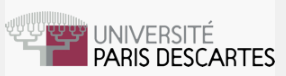 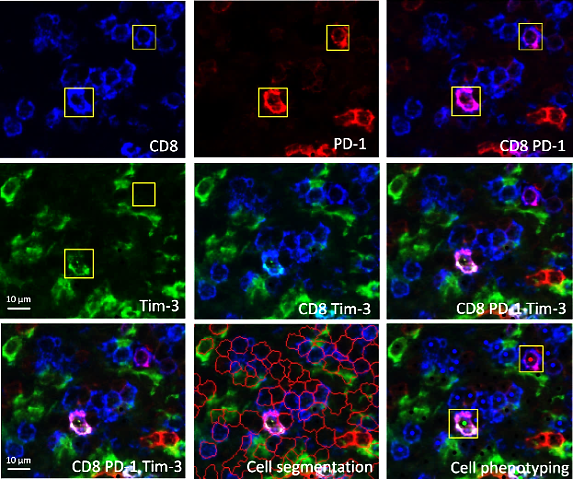 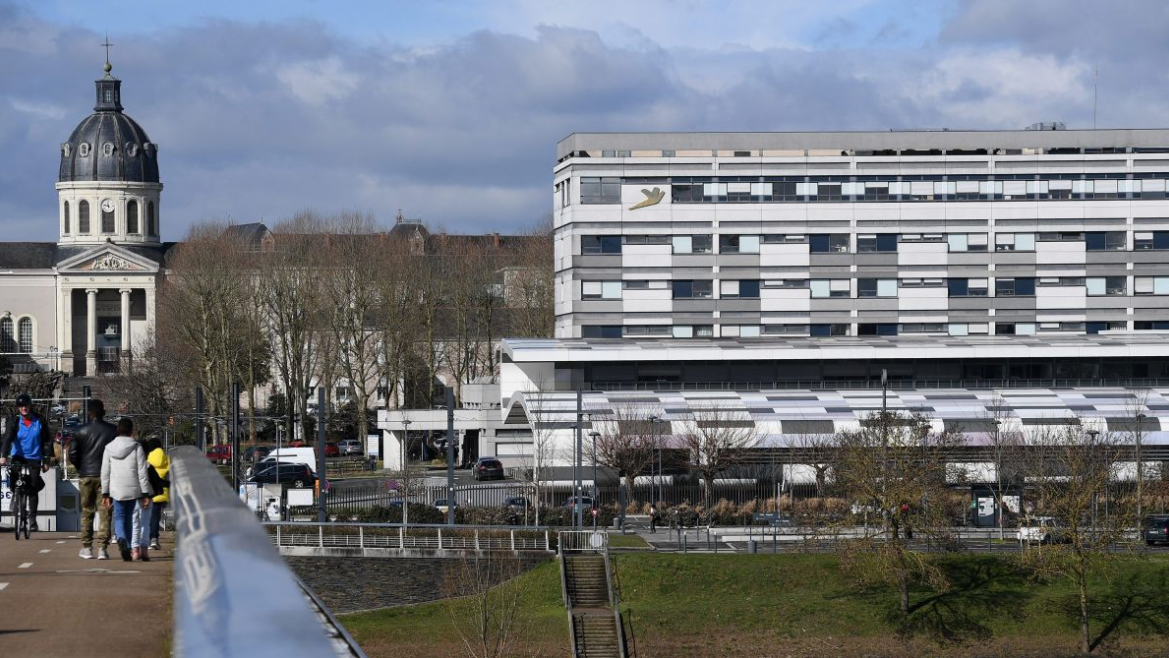 Merci pour votre attention
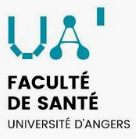 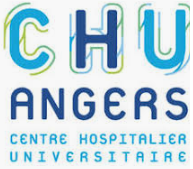 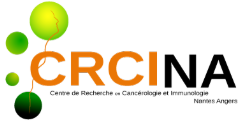